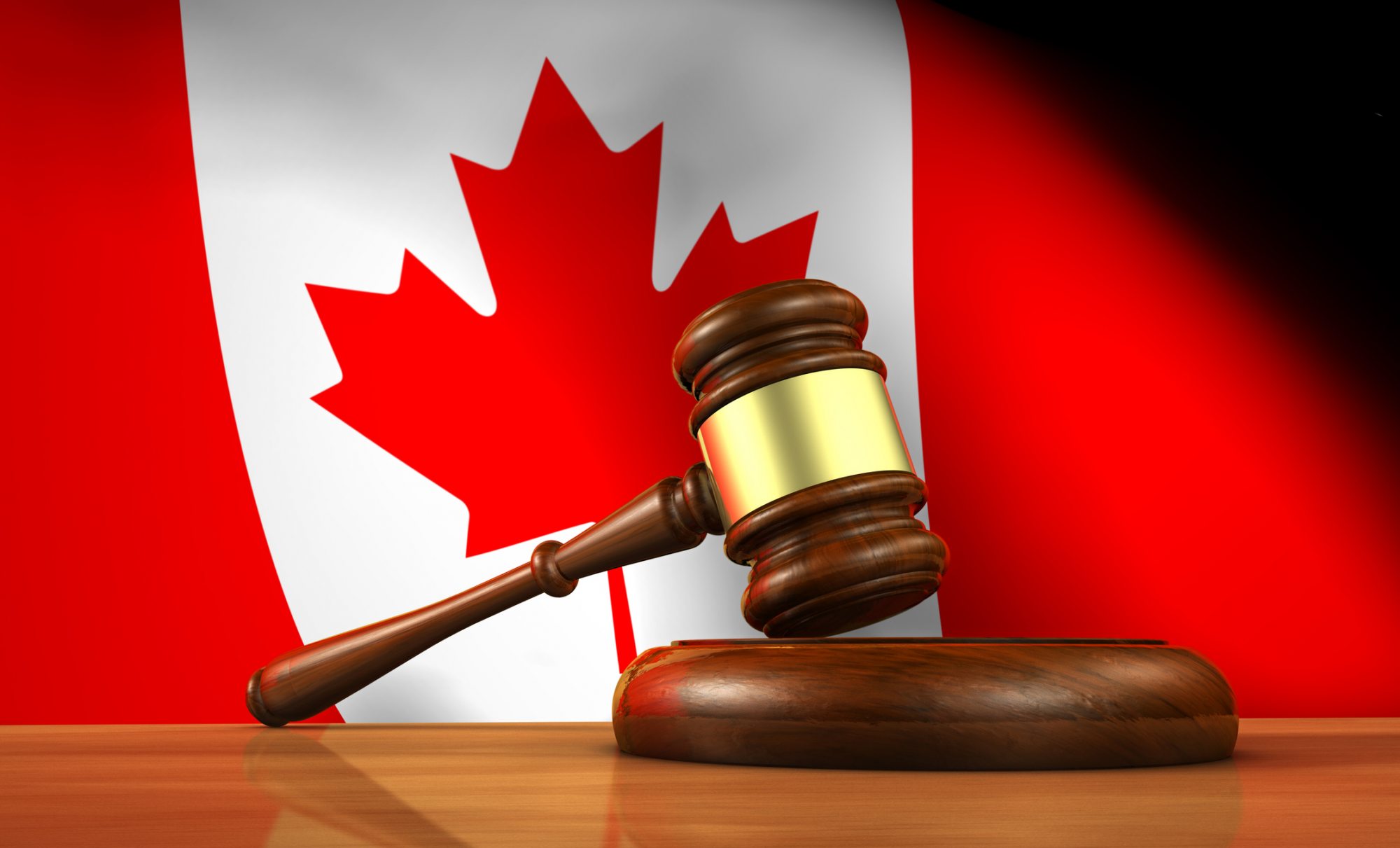 Evolution and Overview of The Canadian Legal System
A Lot of New Learning…
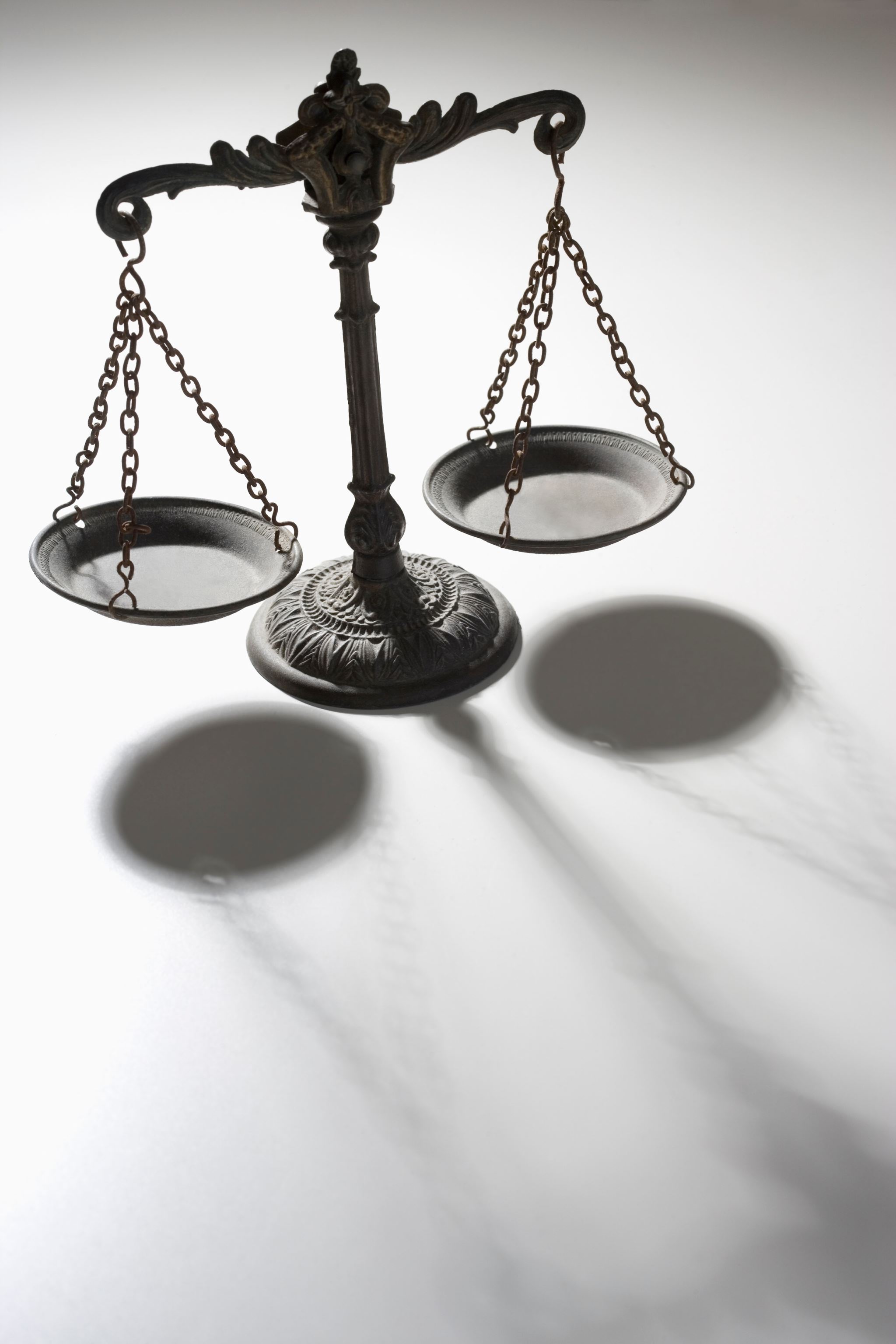 Part 1: Divisions of Law
Two Divisions
Substantive: Rules that outline your rights and obligations in society. In the Criminal Code outline activities or actions that are considering crimes in society.
Ex: Different types of assault in the Criminal Code.
Procedural: Outlines the steps involved in protecting our rights. Ex: The formal legal process that police must follow
Public & Private Law
Public: Controls the relationships between governments and the people who live in society. 
Laws that apply to all individuals.
Main Types: Criminal, Constitutional and Administrative
Private: The legal relationships between private citizens and between citizens and organizations.
Purpose to manage behavior of persons and organizations in conflict with one another.
Also known as Civil Law
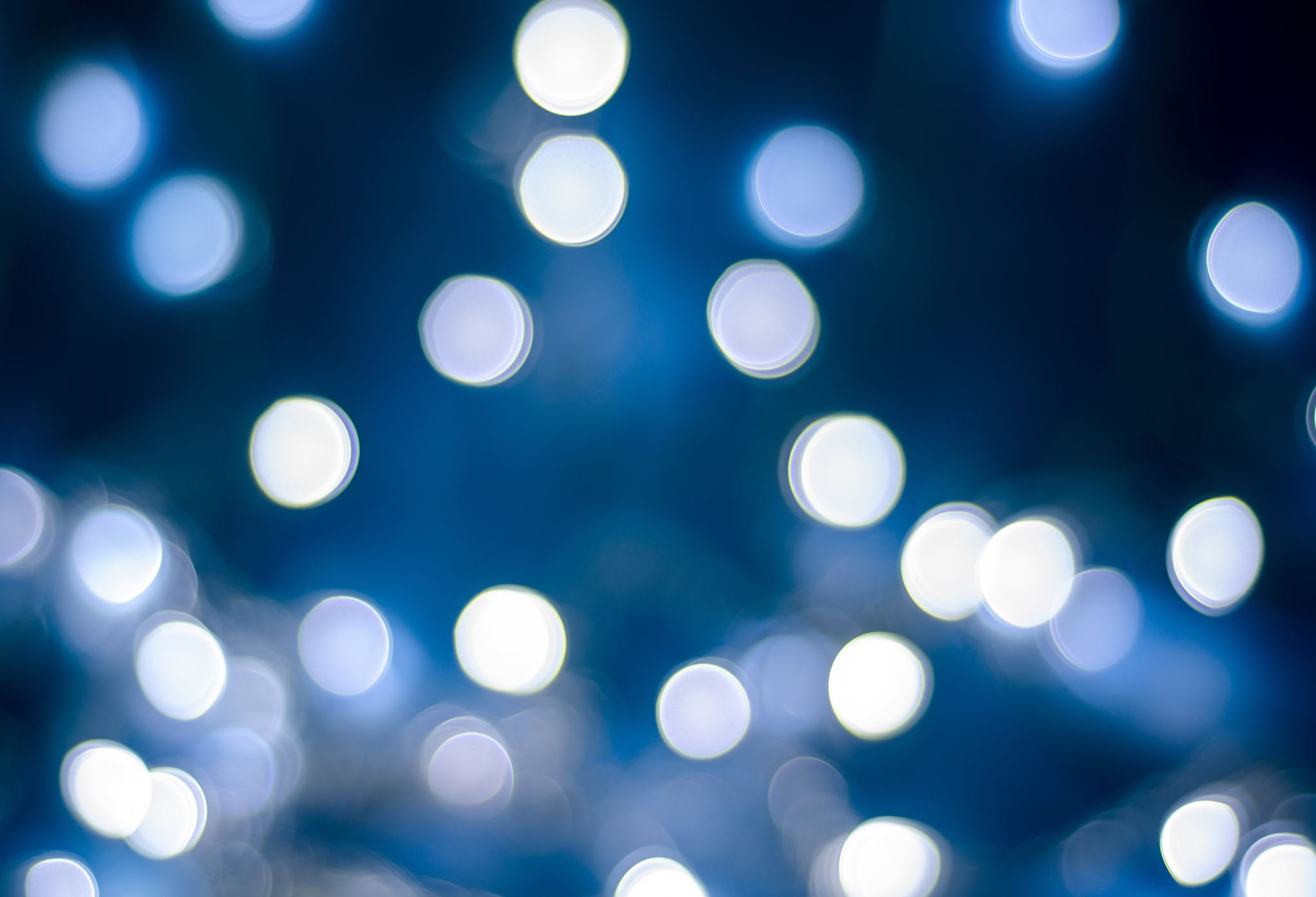 The 9 Divisions of Public and Private Law
Go to our website and choose a division of law. Each student can only do one and follow the instructions.
Part 2: Common Law
Common Law
A system of law based on past legal decisions; also known as Case Law.
Based on Precedent. A precedent is something that happened before and we rely on whatever decision was made in the past to influence our decisions for the future.
Appeals
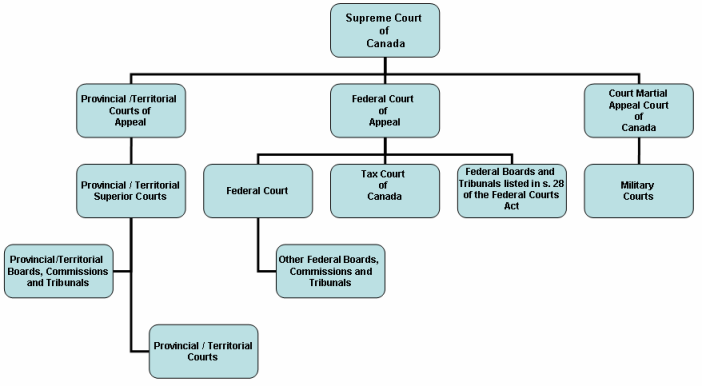 Referring a case to a higher court to reconsider the lower court’s decision.
In Canada you can appeal to a higher court to review a decision of a lower court. Each province has a court of appeal and the highest court is the Supreme Court of Canada.
Precedents
Are still used today and are considered examples that should be followed. They are often brought up in cases and referred to during trials where they are often brought up to influence the persuade the judge to read a similar decisions.
It allows everyone including the accused to examine what the standard was.
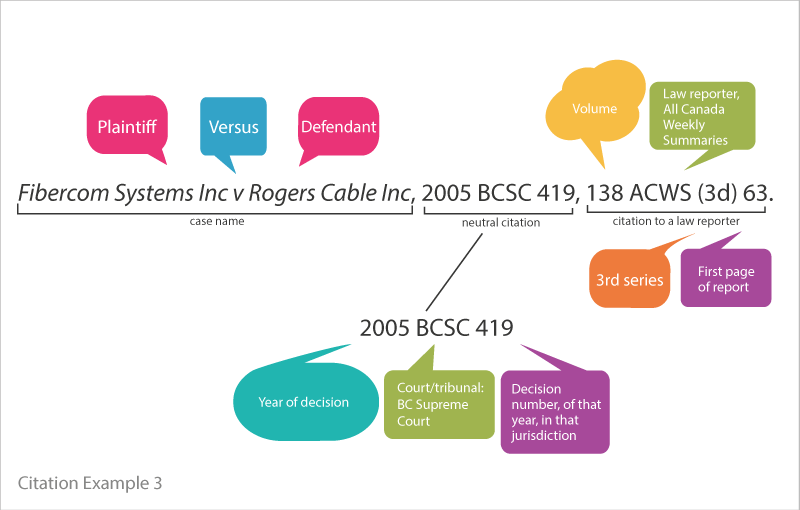 Elements of a Case Citation
Each recorded case is given a title or citation. Its basic information. Who is involved in the case, whether the case is public or private and the year the court decision was reached. It also identifies which court heard the case and the name of the published book where the court decision appears.
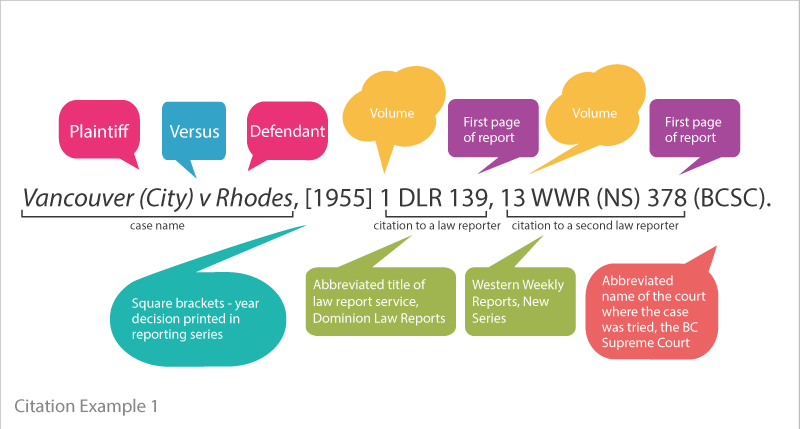 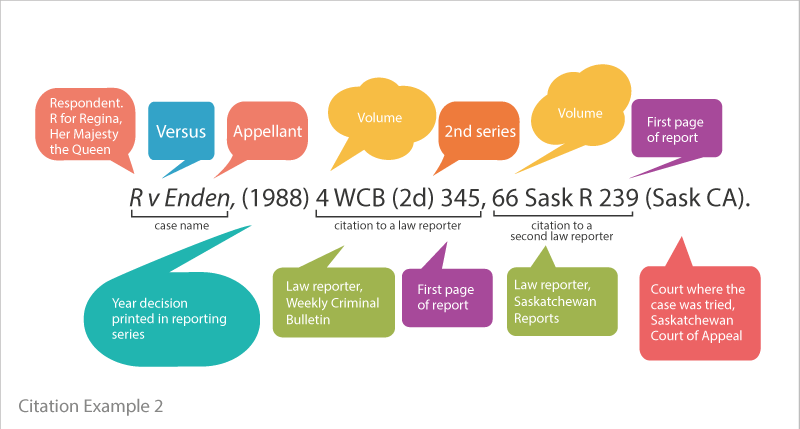 Case 1: Grant v. Dempsey.
Go to our website and view the case there and answer the questions .
Part 3: Development of Law in Canada
Statutes & Parliament
A statute is a law passed by a legislative body. Parliament fills gaps made by new laws and deals with new situations (changing culture and social norms for instance). 
Here is an example of a legislative change made in early January. 
When courts make decisions they must consider both Case Law and Statute Law.
Freedom in Canada
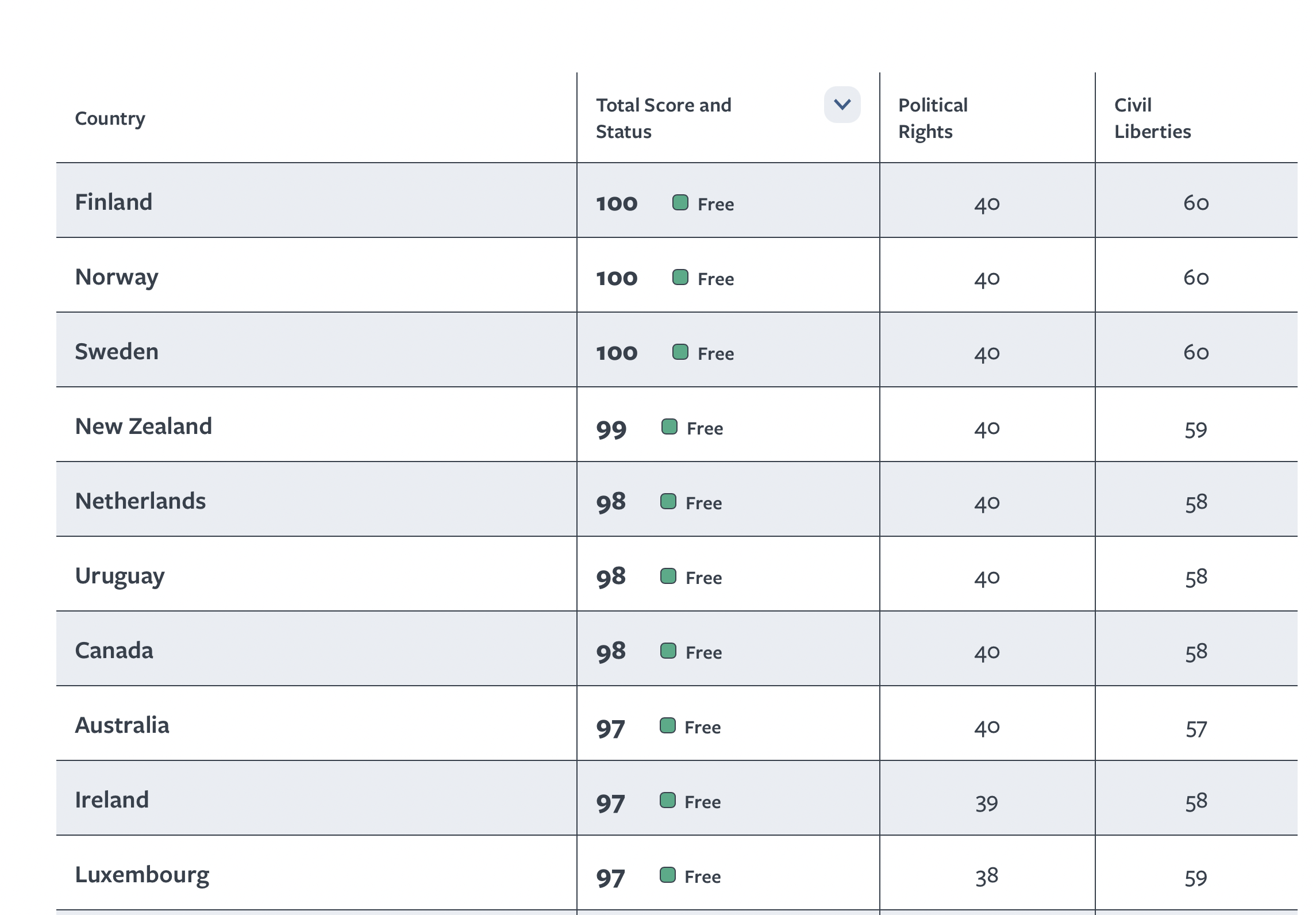 Freedom House rates people’s access to political rights and civil liberties in 210 countries and territories through its annual Freedom in the World report. Individual freedoms—ranging from the right to vote to freedom of expression and equality before the law—can be affected by state or nonstate actors. Click on a country name below to access the full country narrative report. (Freedom House - https://freedomhouse.org/countries/freedom-world/scores?sort=desc&order=Total%20Score%20and%20Status)
Why The High Ranking?
Civil Rights – the rights of citizens that limit the power the government has over citizens.
Canada also respects human rights (banning conversion therapy for example).
While Canada has a long way to go with Truth and Reconciliation, Systemic Racism and Gender Equality, it is on its way to dealing with these issues, even if slowly at times. These fundamental freedoms are outlined in the Charter of Rights and Freedoms.
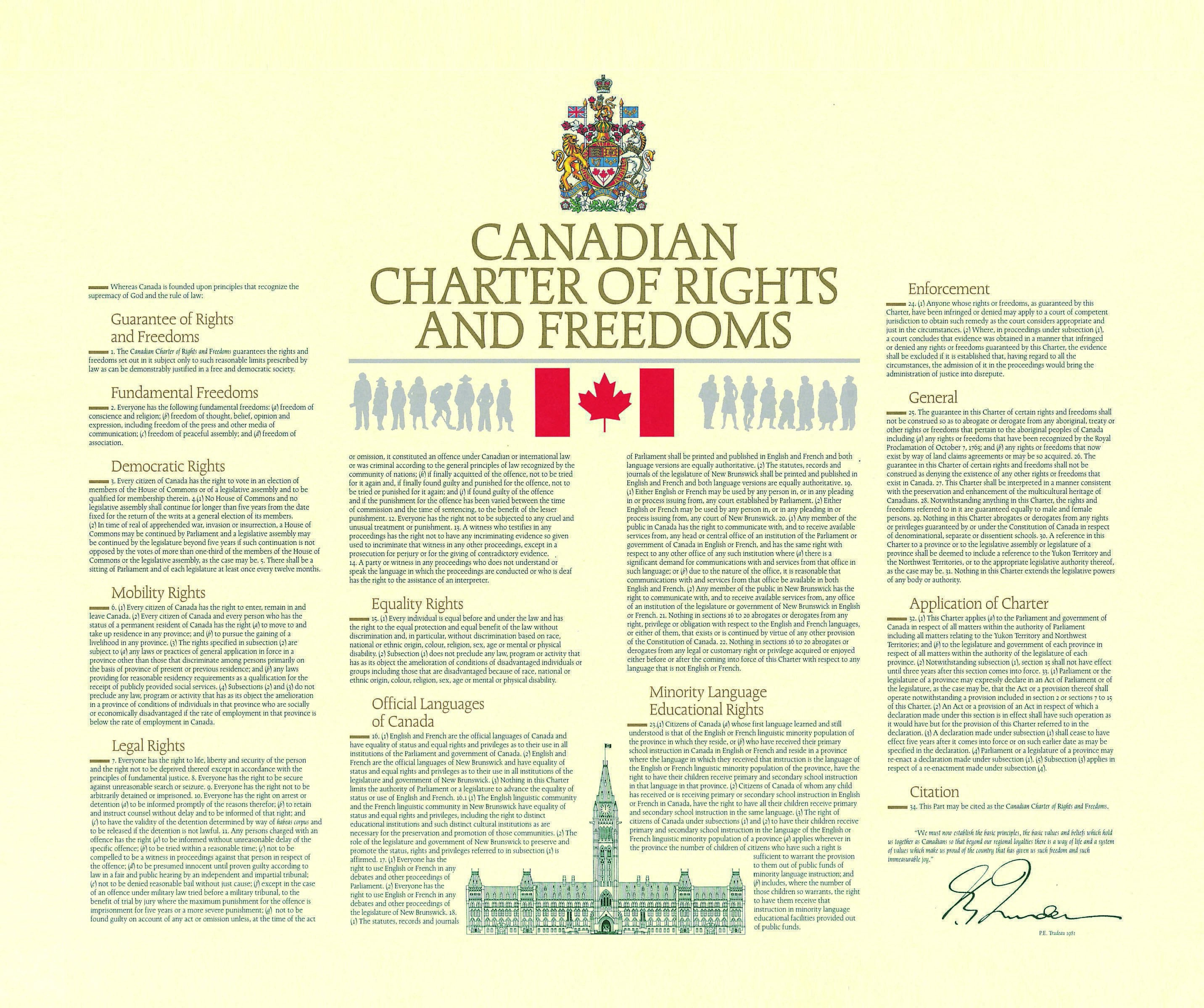 The Charter
The Charter of Rights and freedoms outlines how all Canadians should be treated and we will spend a great deal of time on this in the next unit.
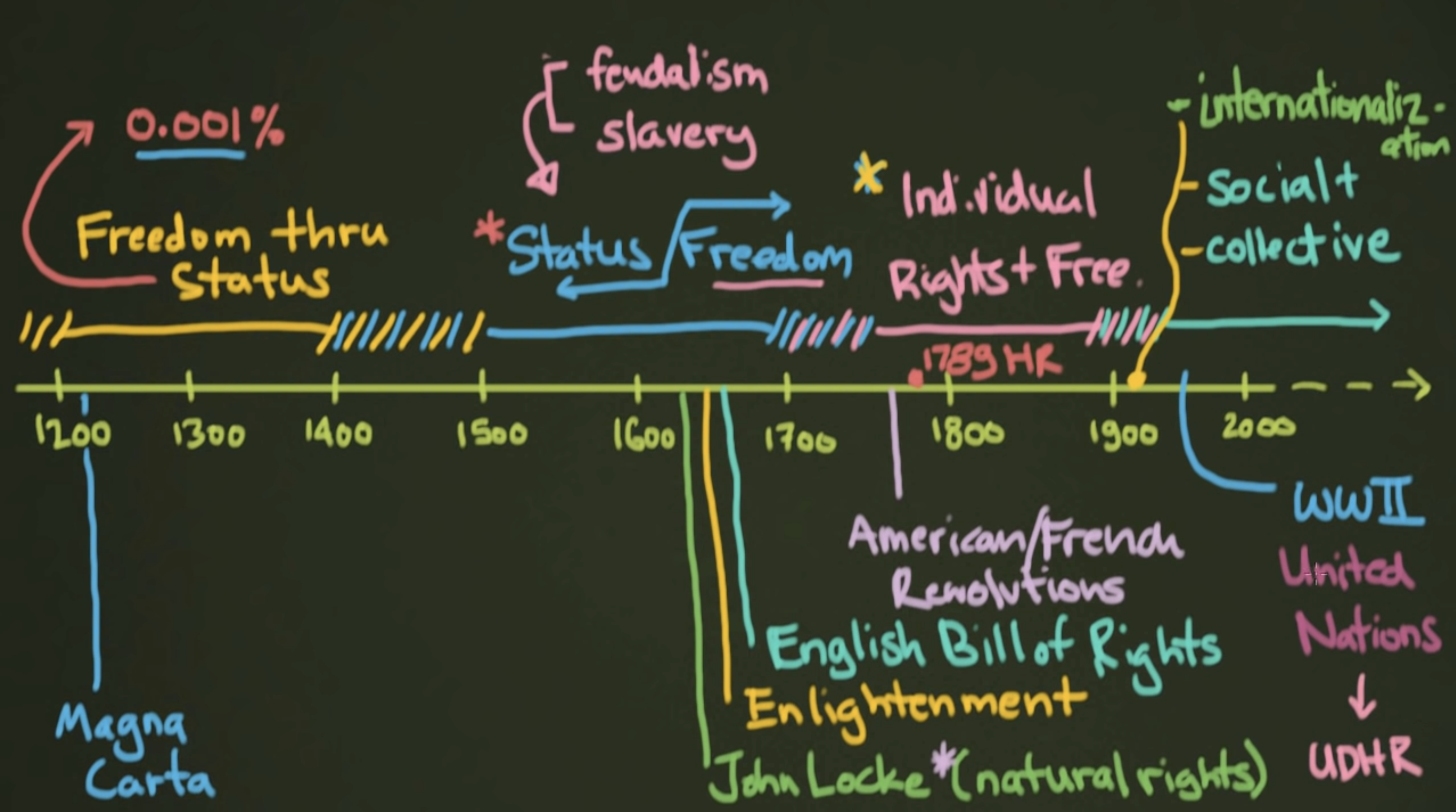 How We Got To The Charter
We will Watch 9 minutes
Universal Declaration of Human Rights (Dec. 10, 1948)
The United Nations was formed after World War II to resolve disputes around the world and address the many crimes committed in World War 2 against Jews, Gypsies, political enemies, gays and disabled people.
Visit the UN Declaration of Human Rights linked on our website. Choose 1 human right you think is important and be prepared to explain why you think so.
Canadian Bill of Rights (August 10, 1960)
On our website, review the Bill of Rights. How does it differ from the Declaration of Human Rights?
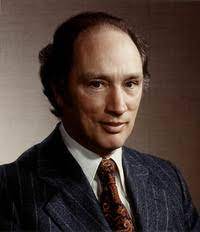 Pierre Elliott Trudeau
Passed the Constitution Act of 1982 which included the Canadian Charter of Rights and Freedoms. It lists civil rights and freedoms of all Canadians and guarantees them at ever level of government. 
The Charter is Constitutional Law and therefore Parliament cannot vote to change it unless the federal government and at least 2/3rds. of all provinces as well as 50% of the population agree to make any change.
Section 24 allows anyone to go to court to ‘seek remedy’ if their Charter Rights are violated.
Division Of Power
The Constitution Act of 1867 divides federal, provincial and territorial government powers and outlines what has jurisdiction or authority to make laws in different areas.
Note: Laws that govern local municipalities include cities, towns, townships, villages and counties. They include: smoking in public places, zoning, parking by-laws, and property taxes
How Laws are Made
Bills are proposed laws to the government
Go to our website and view the PDF file on how Federal laws are passed. What do you think of the process? What are some benefits and what are some drawbacks?

Provincial & Territorial Laws are passed in a similar fashion, however they do not have Senates. Once bills pass through 3 readings, they go to the lieutenant – governor, the Queen’s representative, for signature.